Kako zimi očuvati zdravlje
Lucija Dujček, 8.a 20.3.2024.
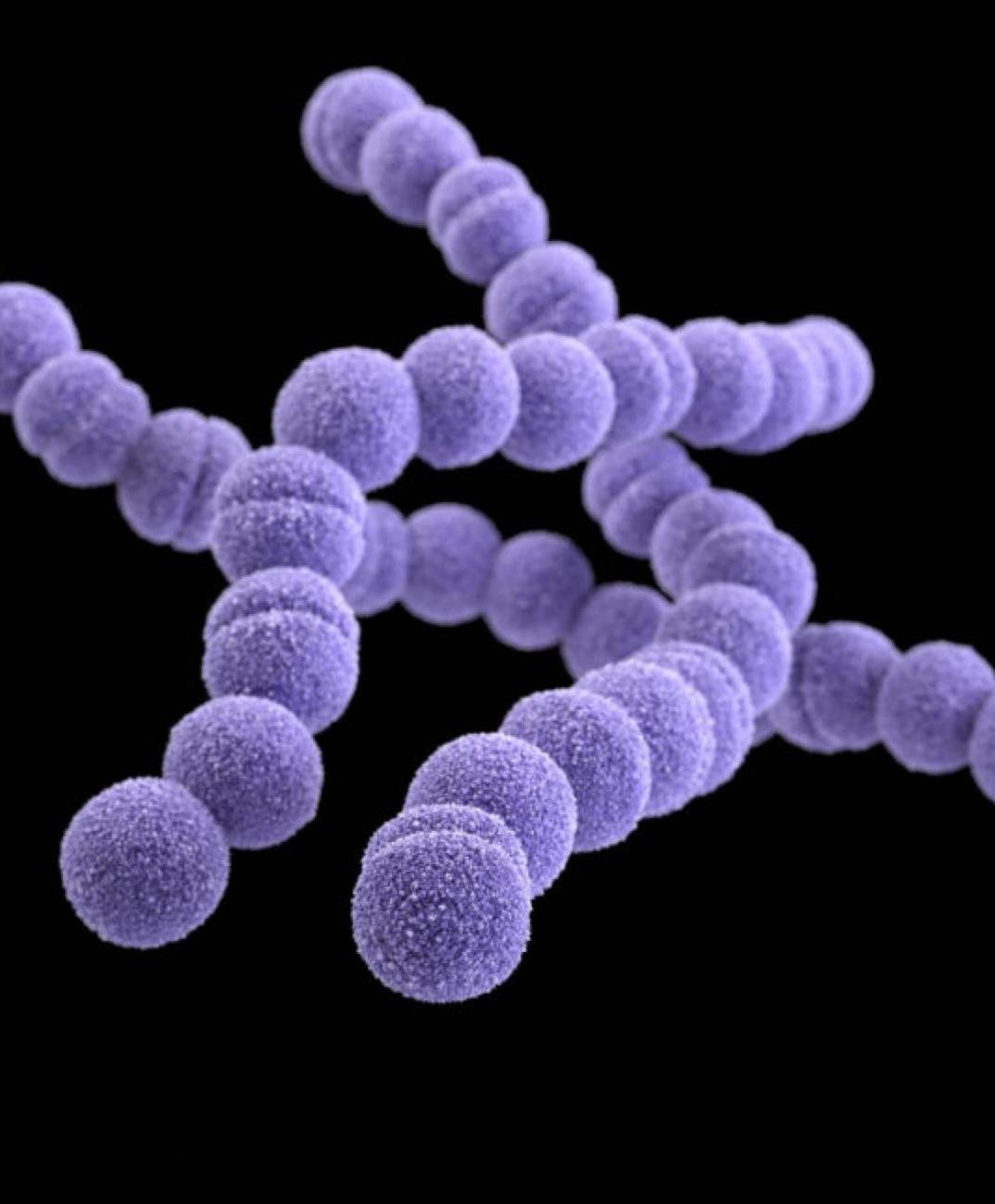 Uzročnici bolesti
Kako bi zimi ljudi sačuvali toplinu ne  otvaraju prozor i ne prozračuju  prostorije u kojima se nalaze.
Zrak u tim prostorijama je topao i  vlažan, pa uzrokuje različite bolesti (npr.  virusa i bakterija)
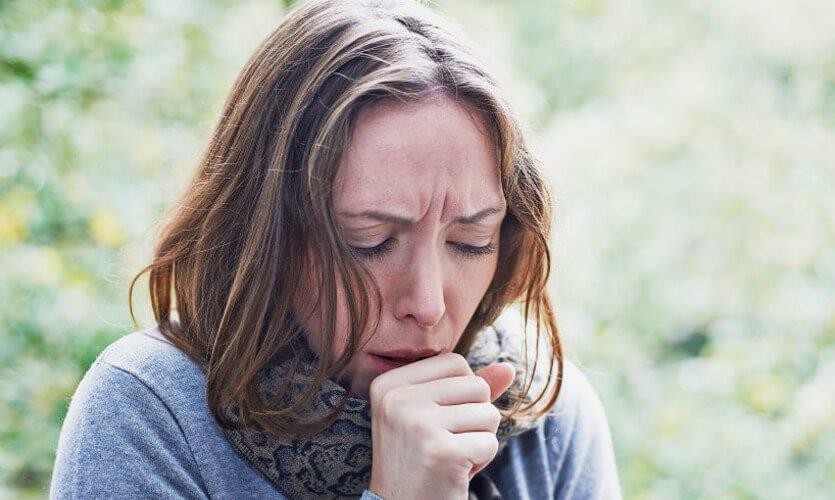 Prenošenje bolesti
Kada zaražena osoba kihne ili se  zakašlje, iz njenih usta se rasprše  kapljice sline koje neko vrijeme ostanu u  zraku. Osoba koja ih udahne se zarazi.

Zimi ljudi više obolijevaju od zaraznih  bolesti, jer ljeti sunčevo zračenje uništi  dio uzročnika bolesti.
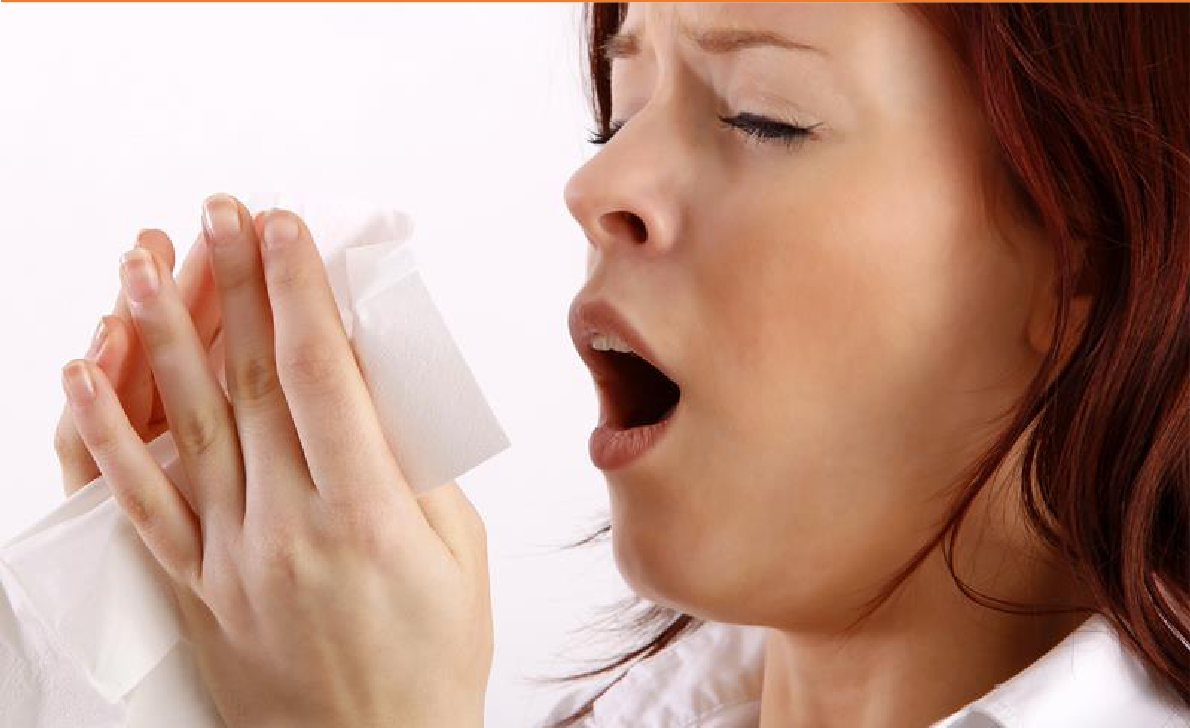 Laboratorijska istraživanja  uzročnika bolesti
Bakterije i virusi nisu vidljivi golim okom već da bi smo ih vidjeli potreban nam je mikroskop.
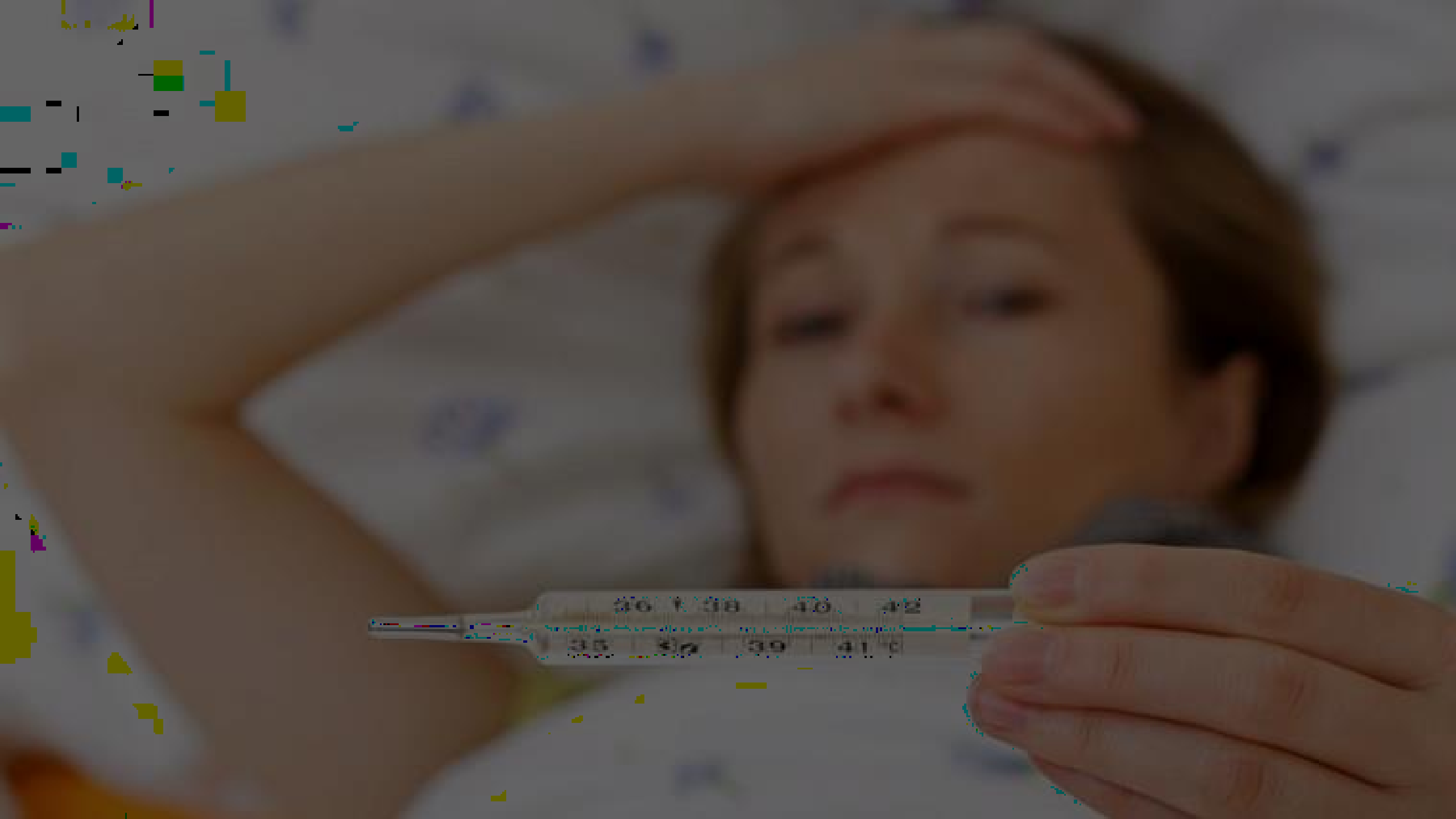 Kako nastaje bolest?
Prije znanstvenih otkrića smatralo se da bolesti dolaze iz nežive prirode, npr. prašine ili prljavštine.
Na temelju laboratorijskih istraživanja i pokusa došlo je do otkrića da živo biće može nastati samo
iz živog biva a ne iz neživog ni iz ničega.
Bolest počinje zarazom kad bakterija ili vius uđe u naše tijelo i počne se razmnožavati. Može
uzrokovati različite simptome prehlade, kašalj, upale pluća, infekcije itd.
Hvala na pažnji!